LA TUA
LOGO
IL NOME DELLA TUA AZIENDA
ANALISI COMPETITIVA
OBIETTIVI
[Descrivi perché un'analisi è importante e cosa speri di trovare attraverso di essa.]

Punto 
Punto
Punto
Punto
analisi competitiva | PANORAMICA
DOMANDE DI ANALISI
Quali prodotti offrono i concorrenti?
I concorrenti stanno facendo soldi?
???
ANALISI DEL PAESAGGIO
ANALISI DEL PAESAGGIO
ANALISI DEL PAESAGGIO
Includi screenshot
Descrivere le origini utilizzate per l'analisi
Rapporti e tendenze
I social media
Consapevolezza dei consumatori
????
ANALISI DEL PAESAGGIO
MINACCIA 
DI INGRESSO
POTERE CONTRATTUALE 
DI ACQUIRENTI
RIVALITÀ CONCORRENTE
INFLUENZE PAESAGGISTICHE
Usa le cinque forze di Porter per descrivere il paesaggio:
Rivalità tra concorrenti
Minaccia di nuovi operatori
Potere contrattuale degli acquirenti
Potere contrattuale dei fornitori
Minaccia di prodotti o servizi sostitutivi
MINACCIA 
DI SOSTITUTI
POTERE CONTRATTUALE 
DEI FORNITORI
ANALISI DEL PAESAGGIO
ANALISI DEL PAESAGGIO
SEGMENTAZIONE DELLA CONCORRENZA
Utilizzando i concorrenti identificati nell'analisi, segmenteremo il panorama competitivo in termini di attributi [numero]:
Attributo uno
Attributo due
Attributo tre
Abbiamo scelto questi attributi determinanti per diversi motivi:
Esempio di attributo
[Se non questo esempio, allora Motivo 1]
[Motivo 2]
SEGMENTAZIONE DELLA CONCORRENZA
GRAFICO DELLA SEGMENTAZIONE DELLA CONCORRENZA
[Usa Smartsheet Segmentation Graph Template per costruire il grafico per la presentazione.]
SEGMENTAZIONE DELLA CONCORRENZA
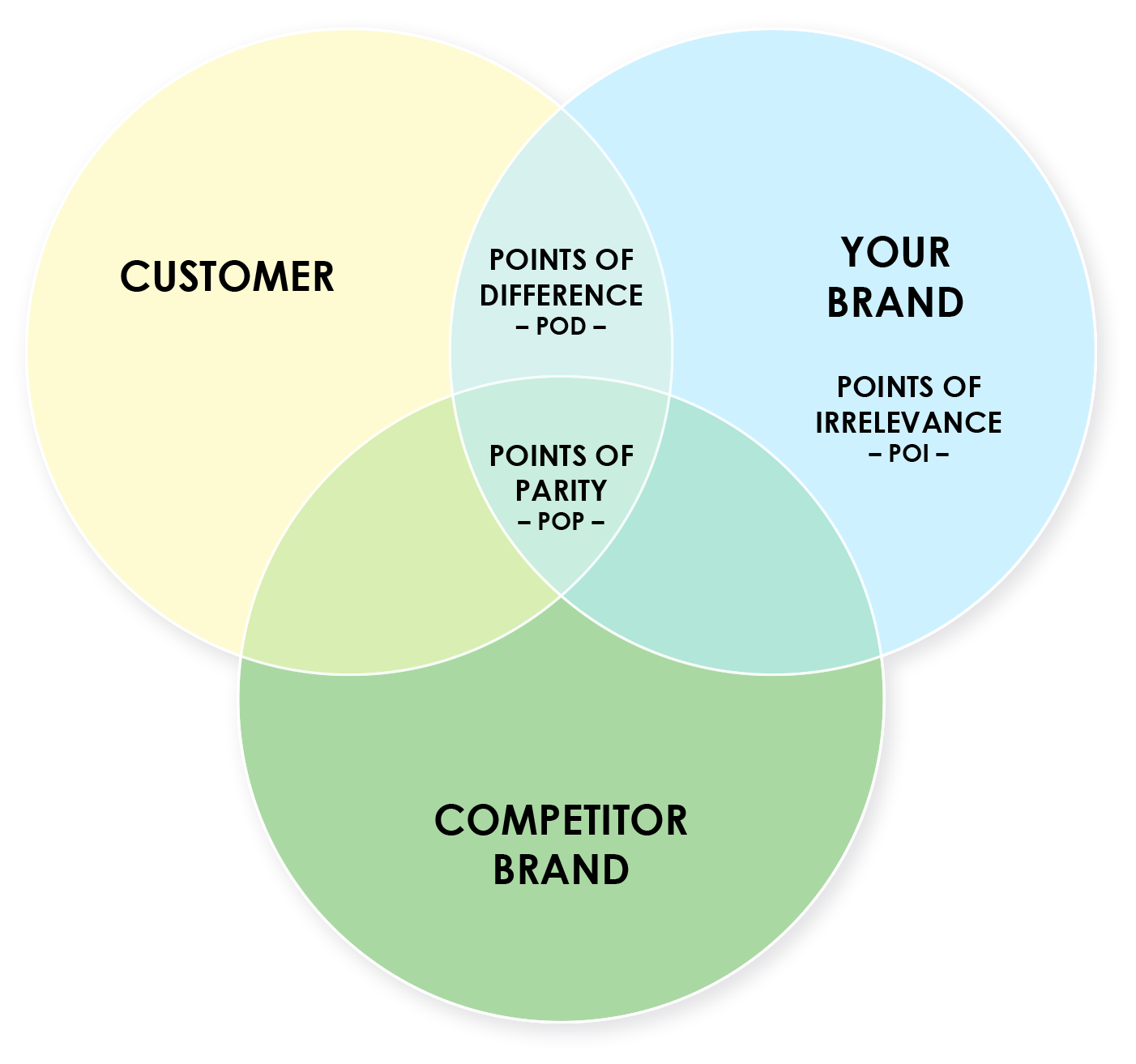 PUNTI DI PARITÀ
RACCOMANDAZIONE NOME UNO
Dettaglio uno
Dettaglio due
Dettaglio tre
RACCOMANDAZIONE NOME DUE
Dettaglio uno
Dettaglio due
Dettaglio tre
RACCOMANDAZIONE NOME TRE
Dettaglio uno
Dettaglio due
Dettaglio tre
CONSIGLI